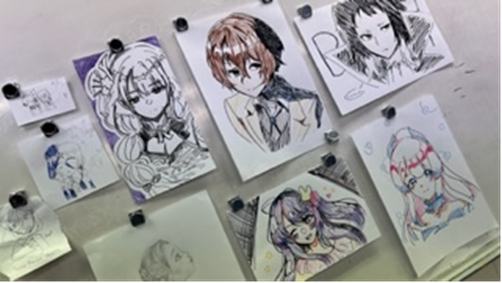 Arts and Anime Club
Term 2 2023
EDSC
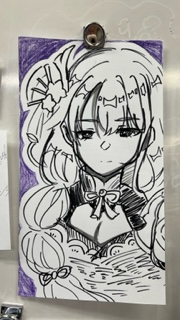 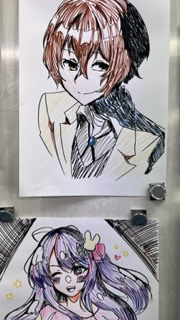 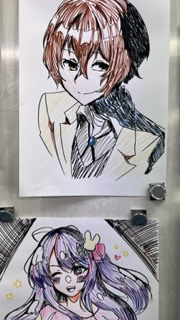 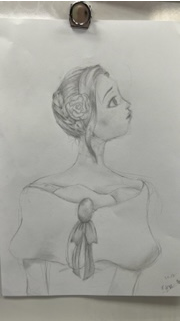 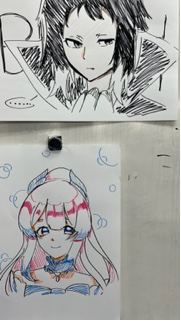 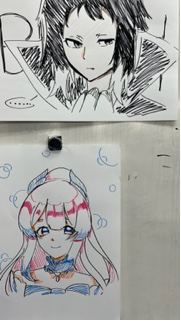